Analyzing differences between a First and Second Serve in Tennis
Parth Shah
Biology 438
April 19, 2011
Tennis: A sport
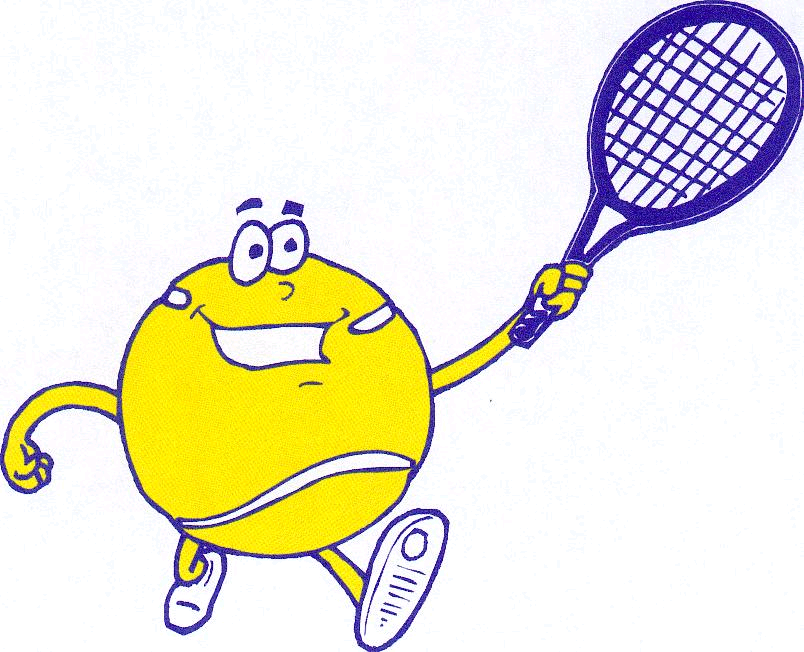 Tennis is a sport that uses several different muscles groups in different types of strokes: 
Forehand
Backhand
Slice
Serves

The most complex motion, according to experts, is the Serve, which is the focus of my discussion today.
Serve: what are they and why do we care?
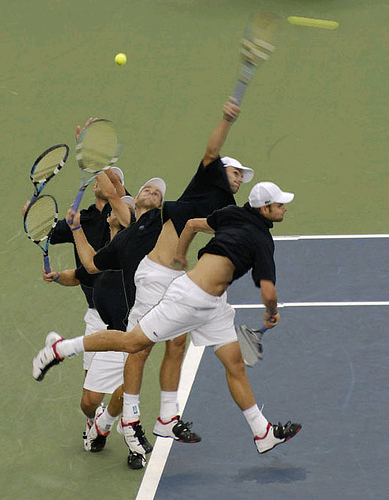 Serves are a series a complex of muscles movements that I discuss later
Serves are important part of the game because % of first and second serves has a significant effect on the outcome of the game. 
Professionals tend to have a faster serve (presumably with more power) than their 2nd serves due to the fact that if the 2nd serve does not go in, the player automatically loses that point.
Top 10 Players usually have serves greater than 150km/hr  to make it difficult for the opposing player to return the serve, which is has been shown by research.
Serves: How does it happen?
Serves involve a motion of different body parts in a very precise fashion, that contribute to the racquet speed:  
	1) the shoulder external rotation
	2) the wrist extension
     3) the twist rotation of the lower trunk
     4) the twist rotation of the upper trunk, 
	 5) the shoulder abduction, 
	 6)the elbow extension, 
	 7) the ulnar deviation rotation
 	 8) the second twist rotation of the upper trunk 
	 9) the wrist flexion.
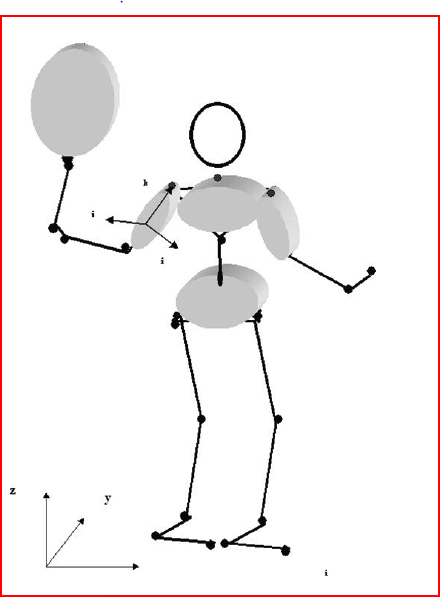 Serve: A more visual way to think about it
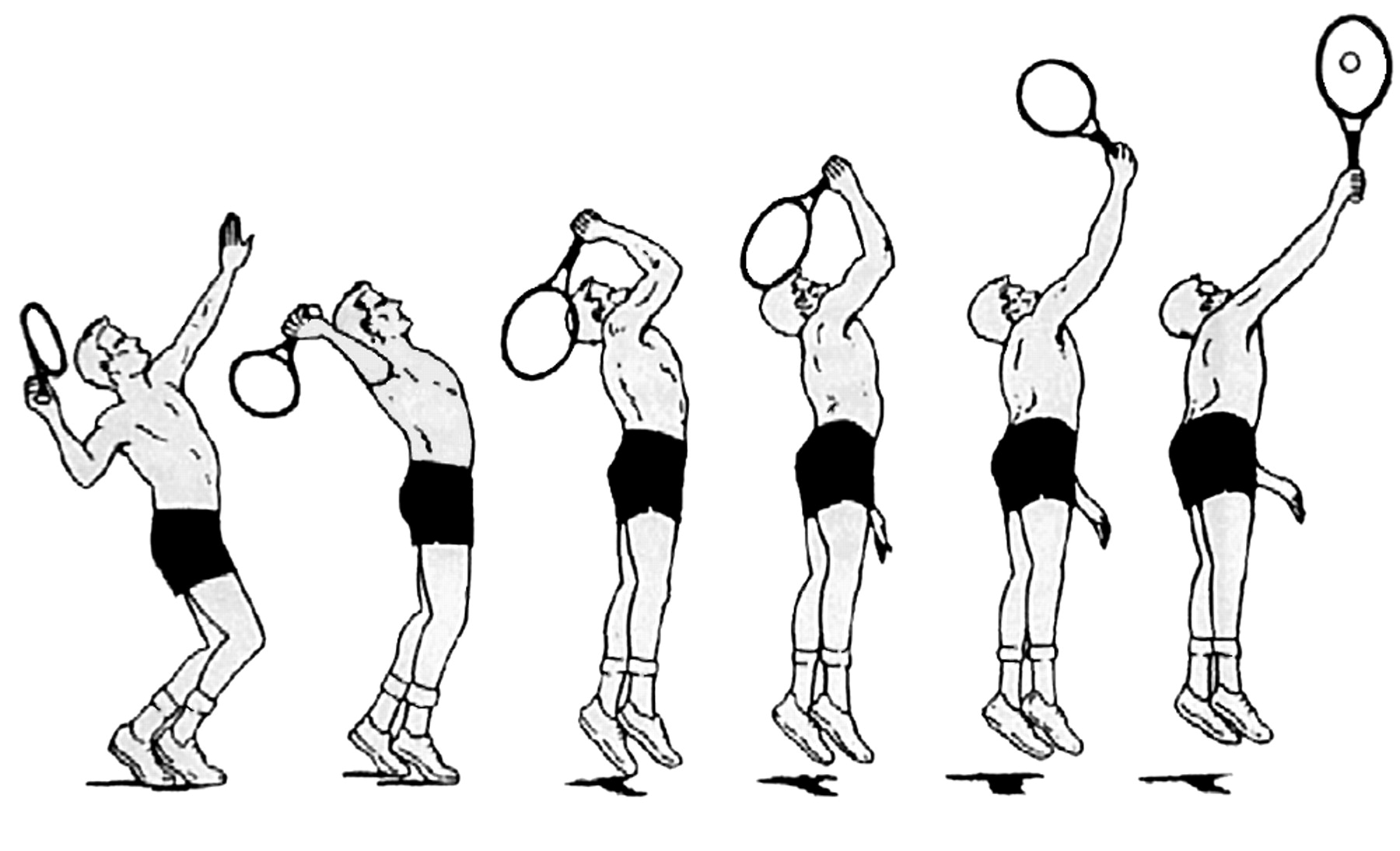 Deceleration & then follow-through
Cocking
Acceleration
Hypothesis
Since serves are important part of the game, I am particularly interested in differences between first and second serves:
Hypothesis I: Does the player (me) generate less power and force in the 2nd serve than in the 1st serve? 
Hypothesis II: Does the  (%) kinetic energy transferred to the ball in the 2nd serve lower than that is transferred to the ball in the 1st serve?
First serve (Flat Serve)
Second serve (Top Spin heavy serve)
First (flat) serve: Force
Head TiS5 
Mass = 0.252kg
Radius=0.6875m
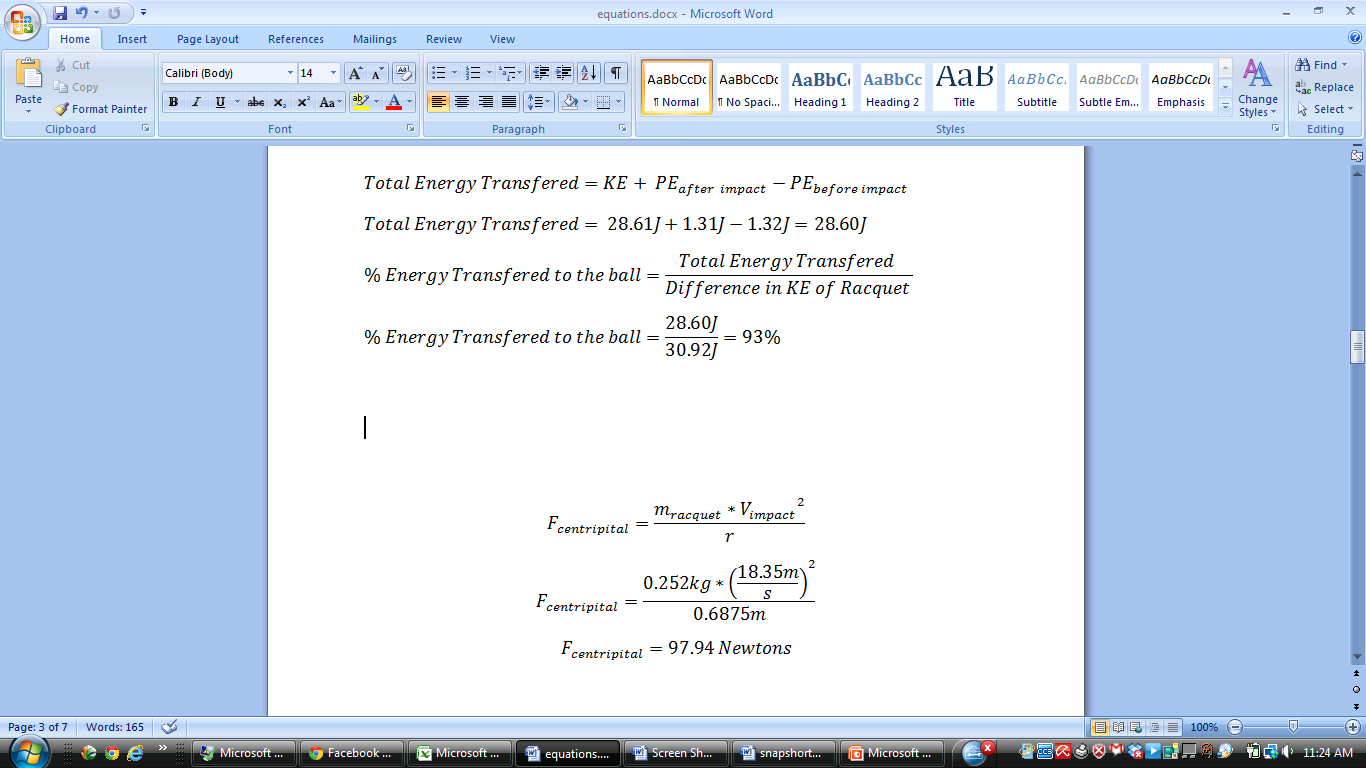 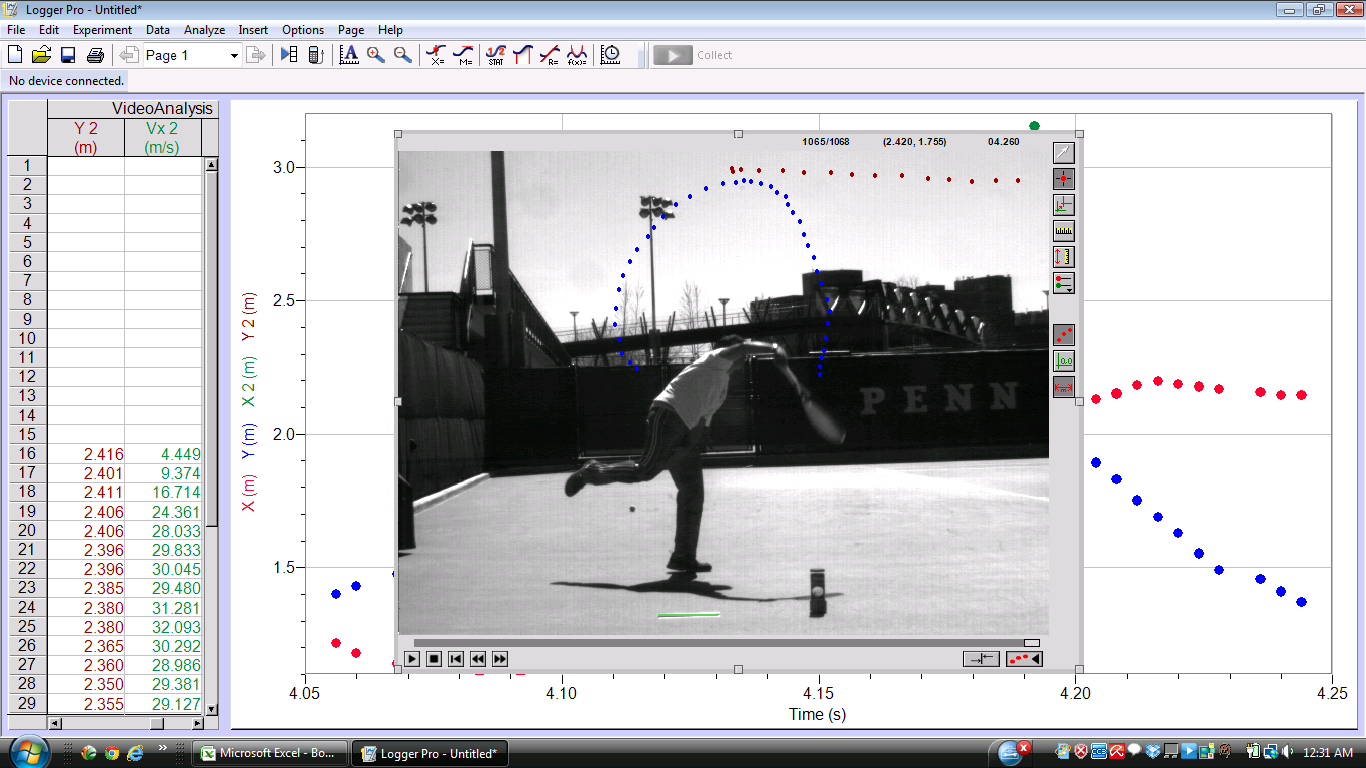 First Serve: Energy of Racquet
Instant Before Impact
Instant After Impact
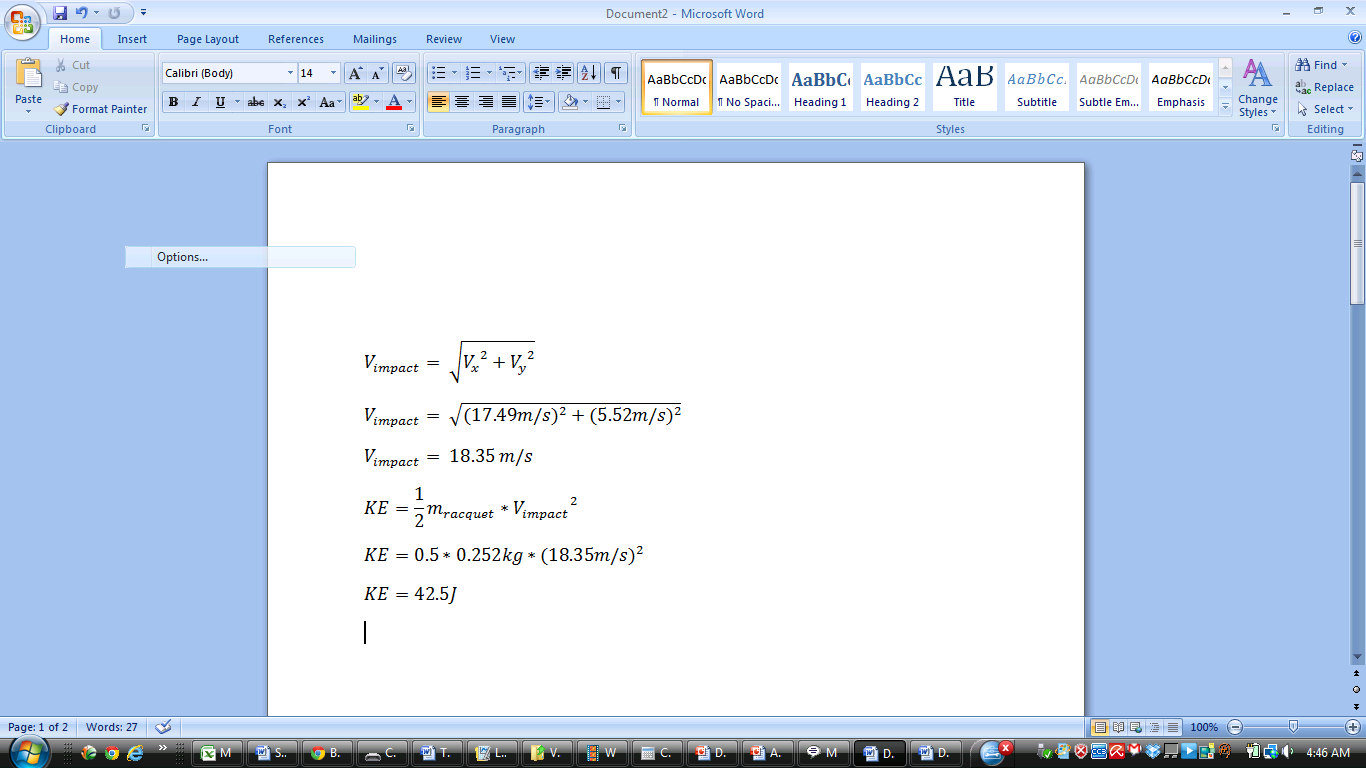 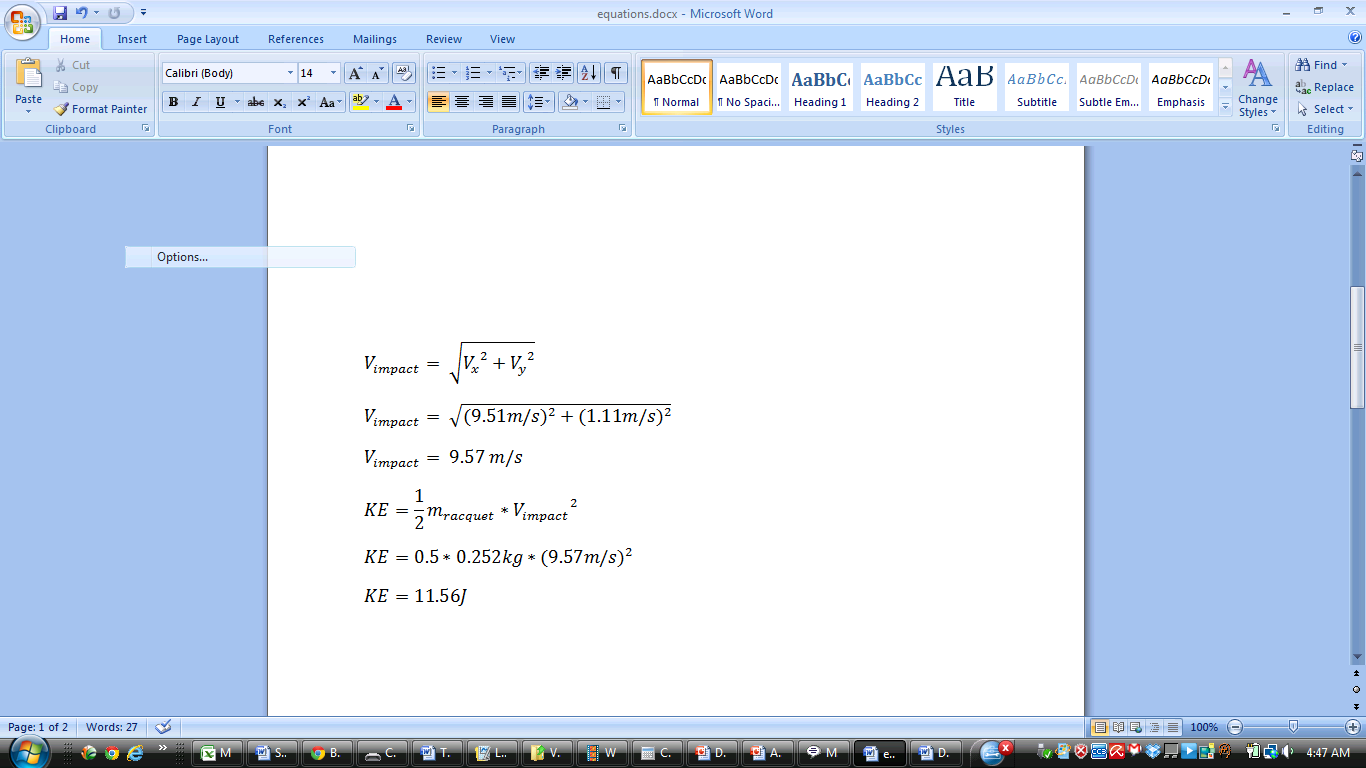 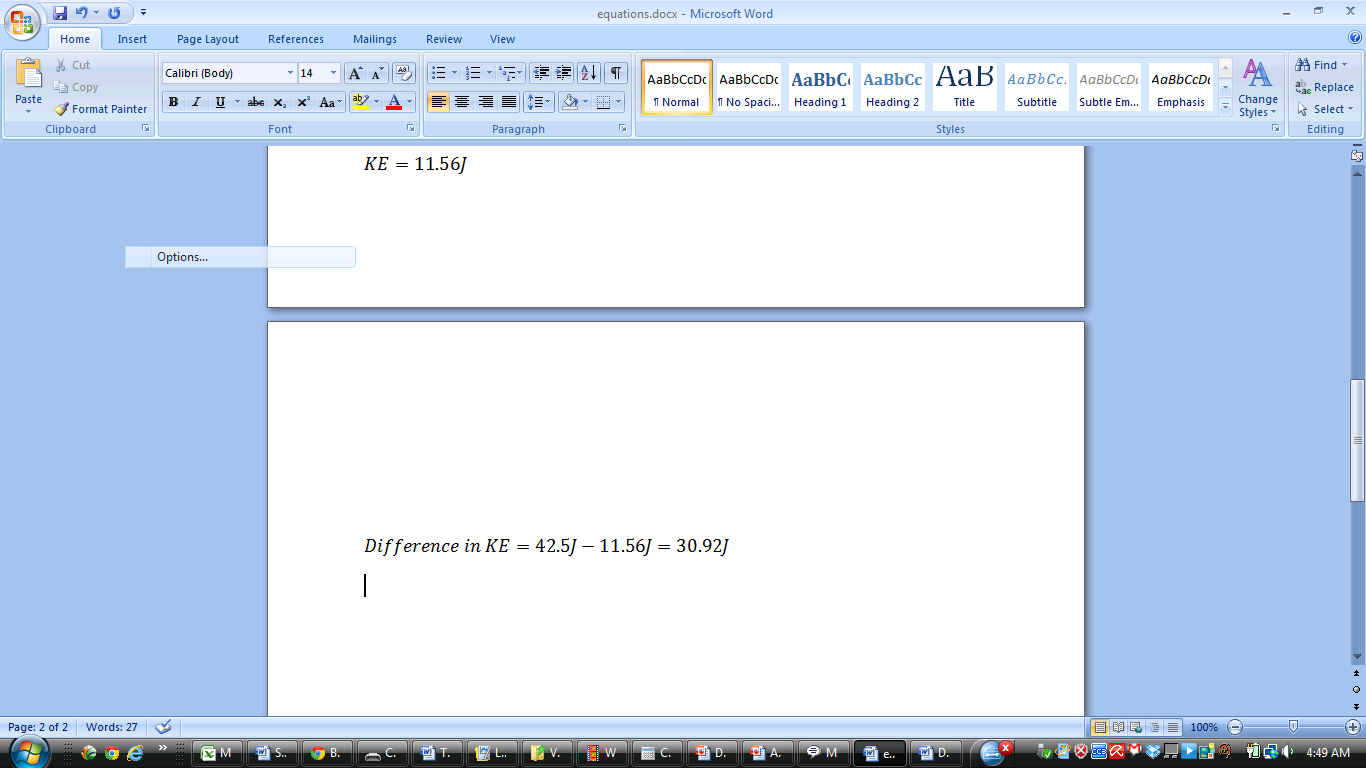 First serve: energy of the ball
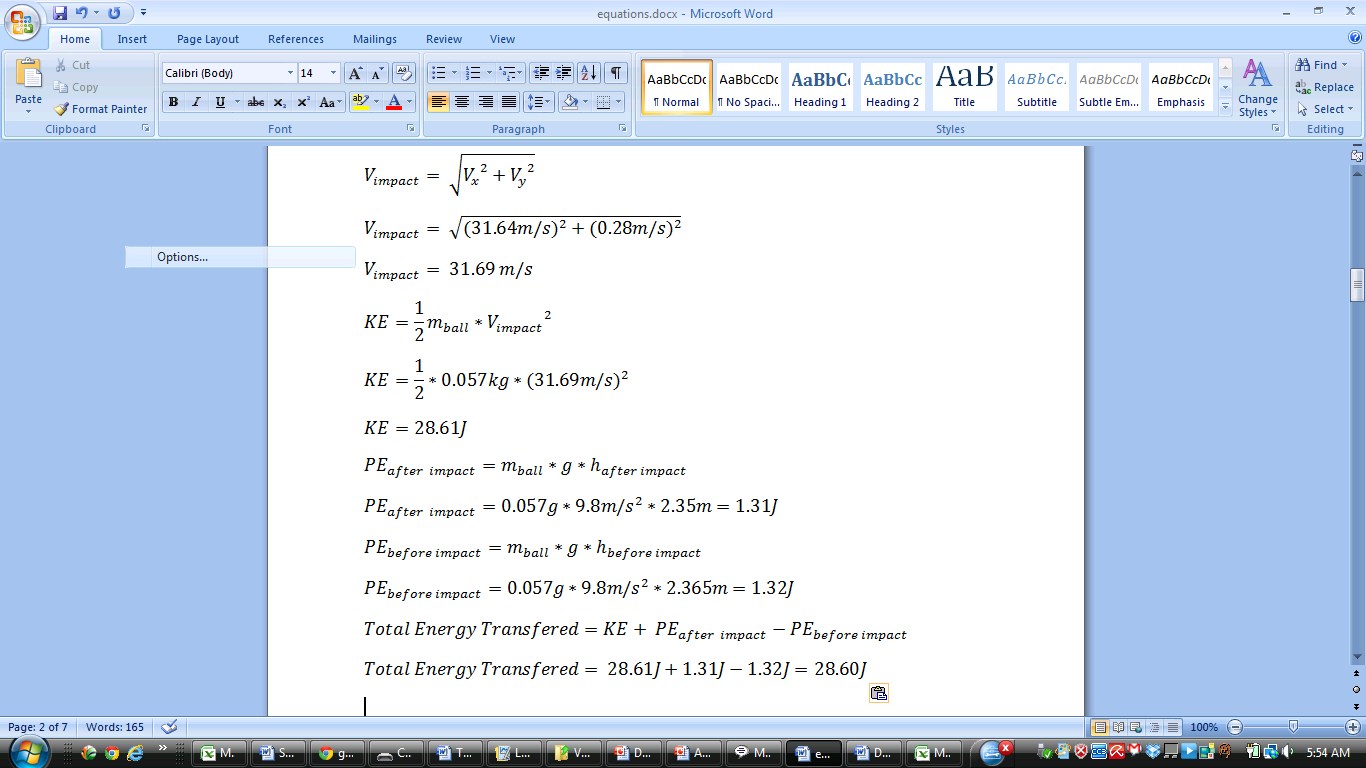 First serve: energy Transfer
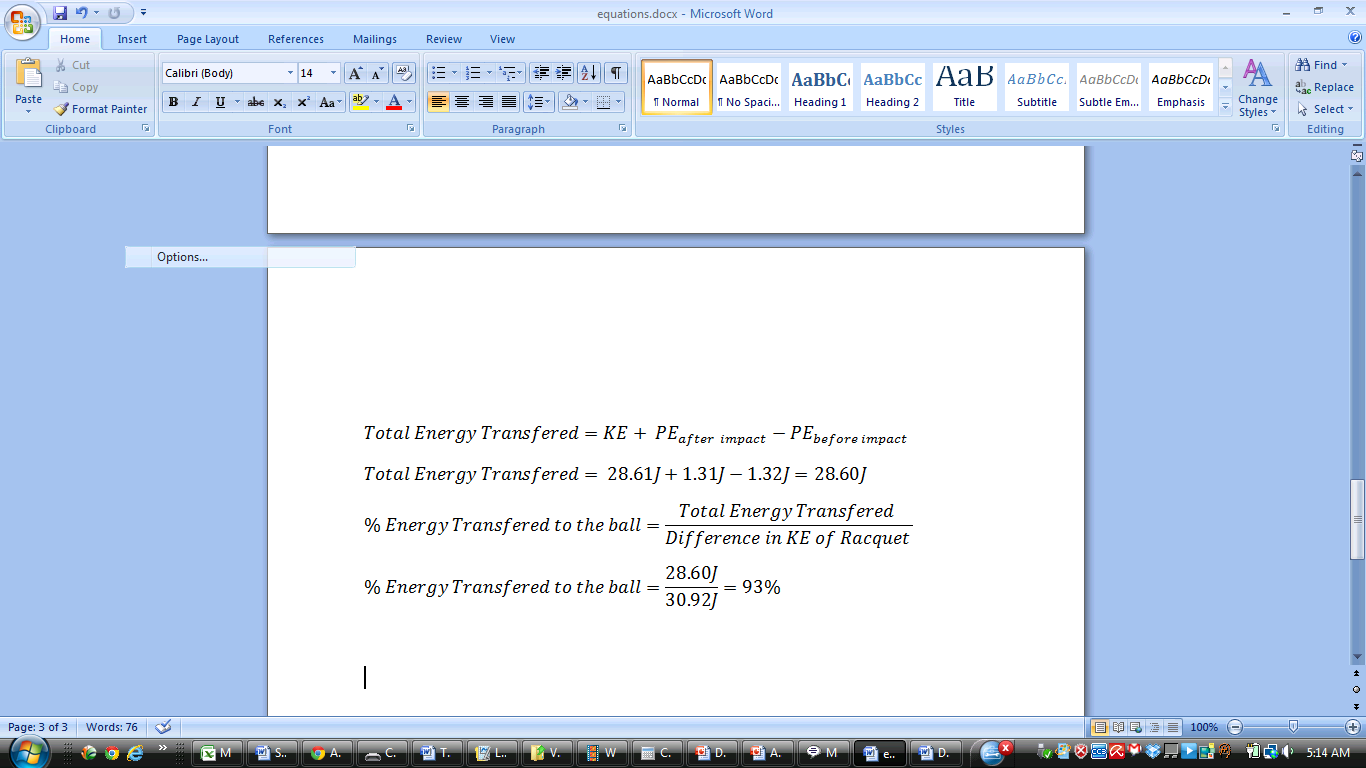 Second serve: Force
Head TiS5 
Mass = 0.252kg
Radius=0.6875m
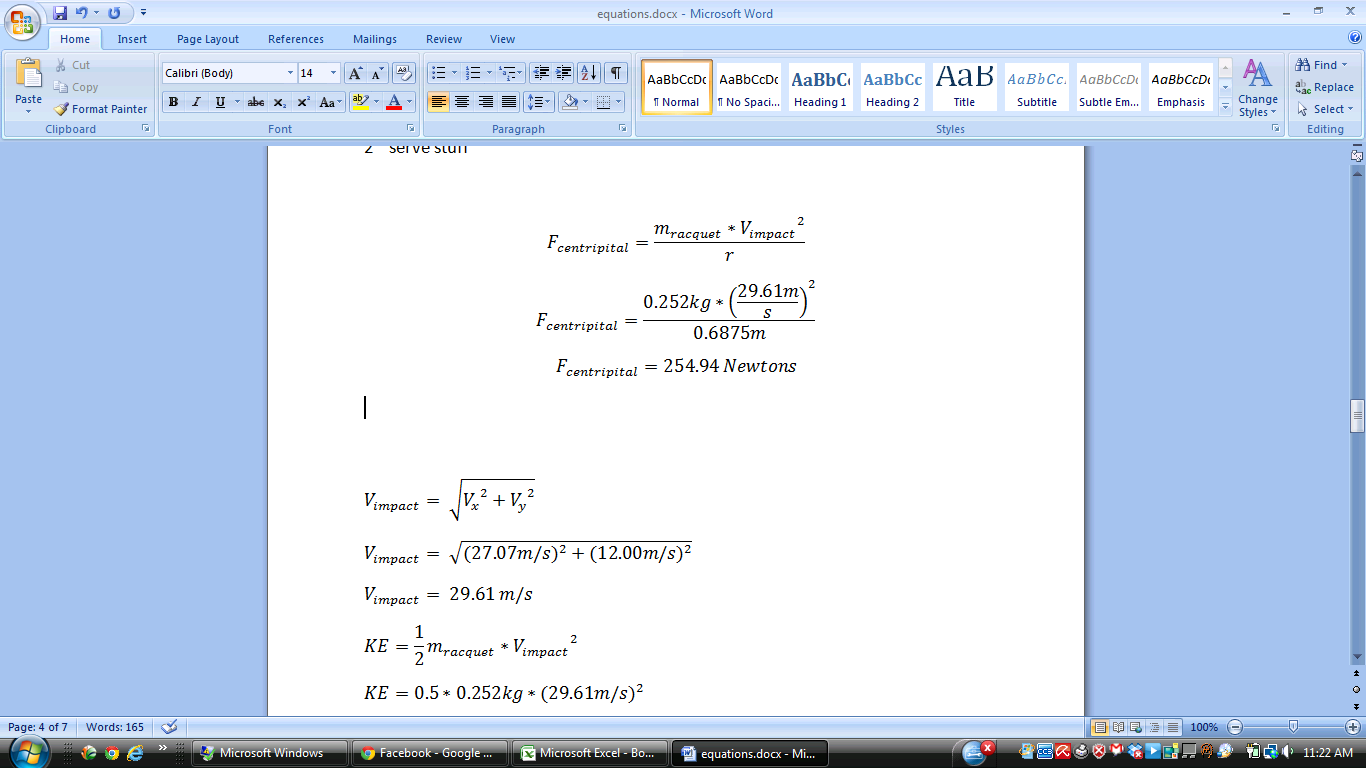 Second serve: energy of racquet
Instant Before Impact
Instant After Impact
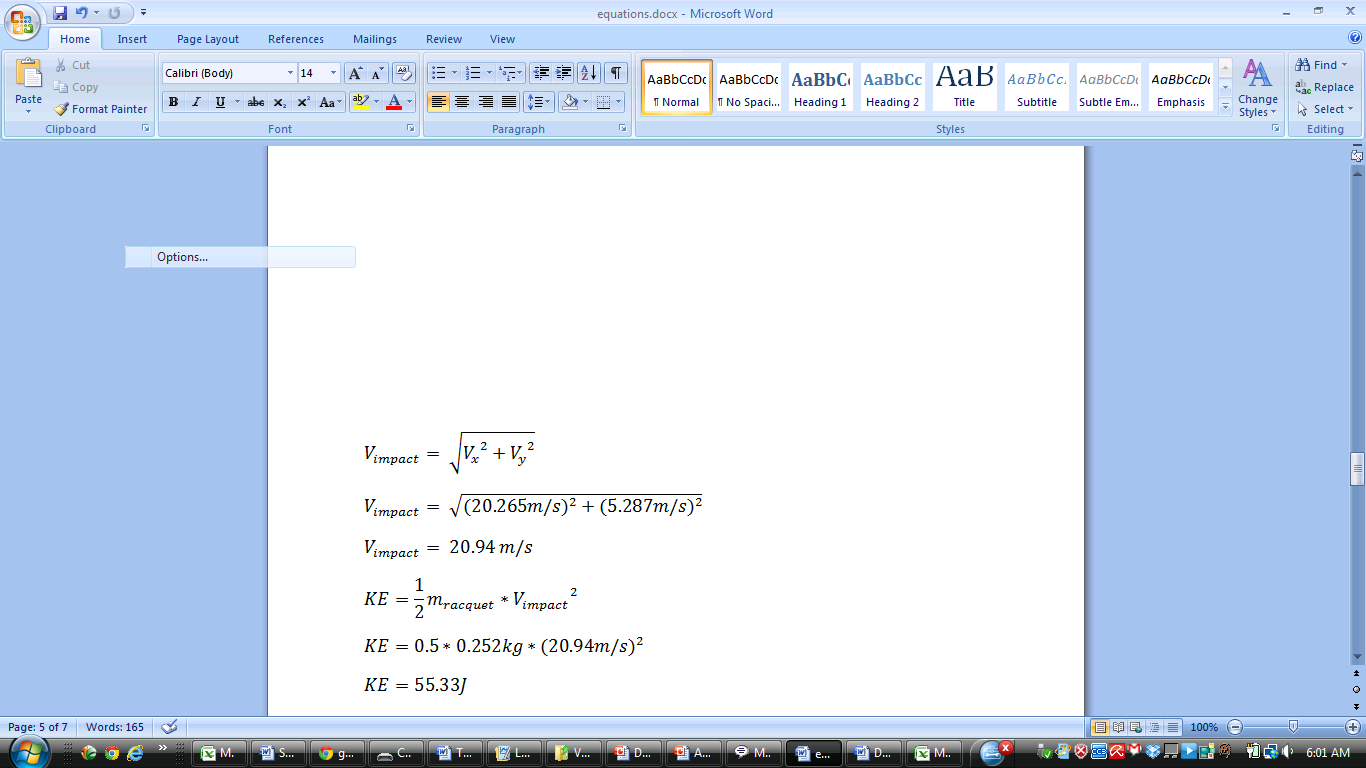 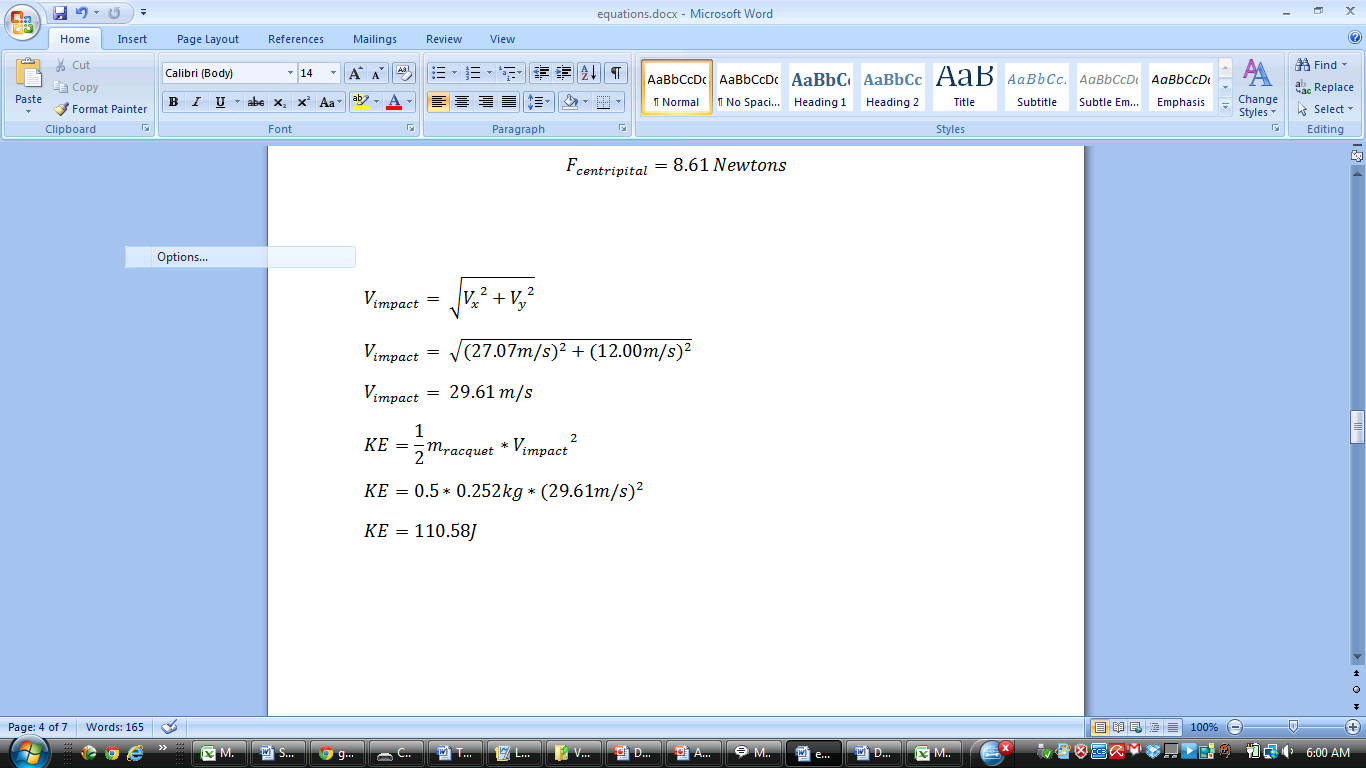 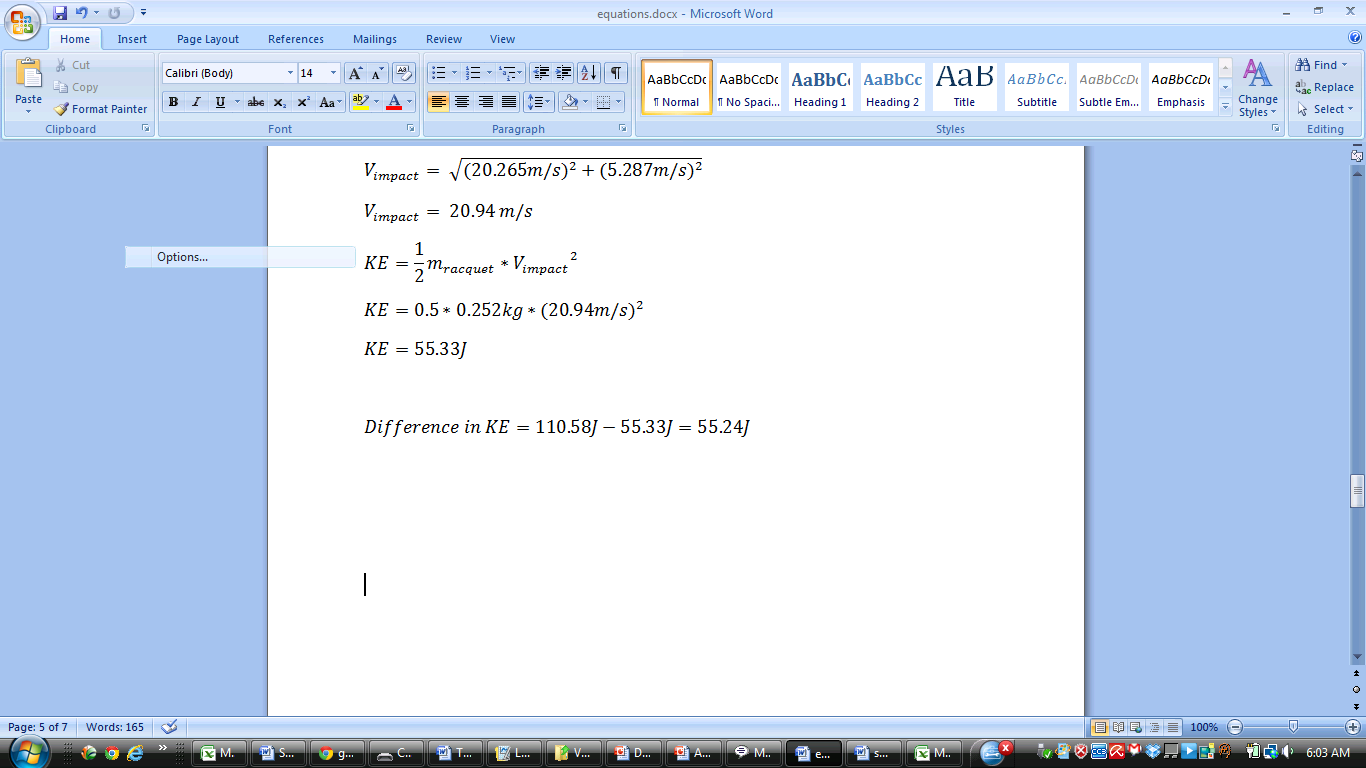 Second Serve: Energy of Ball
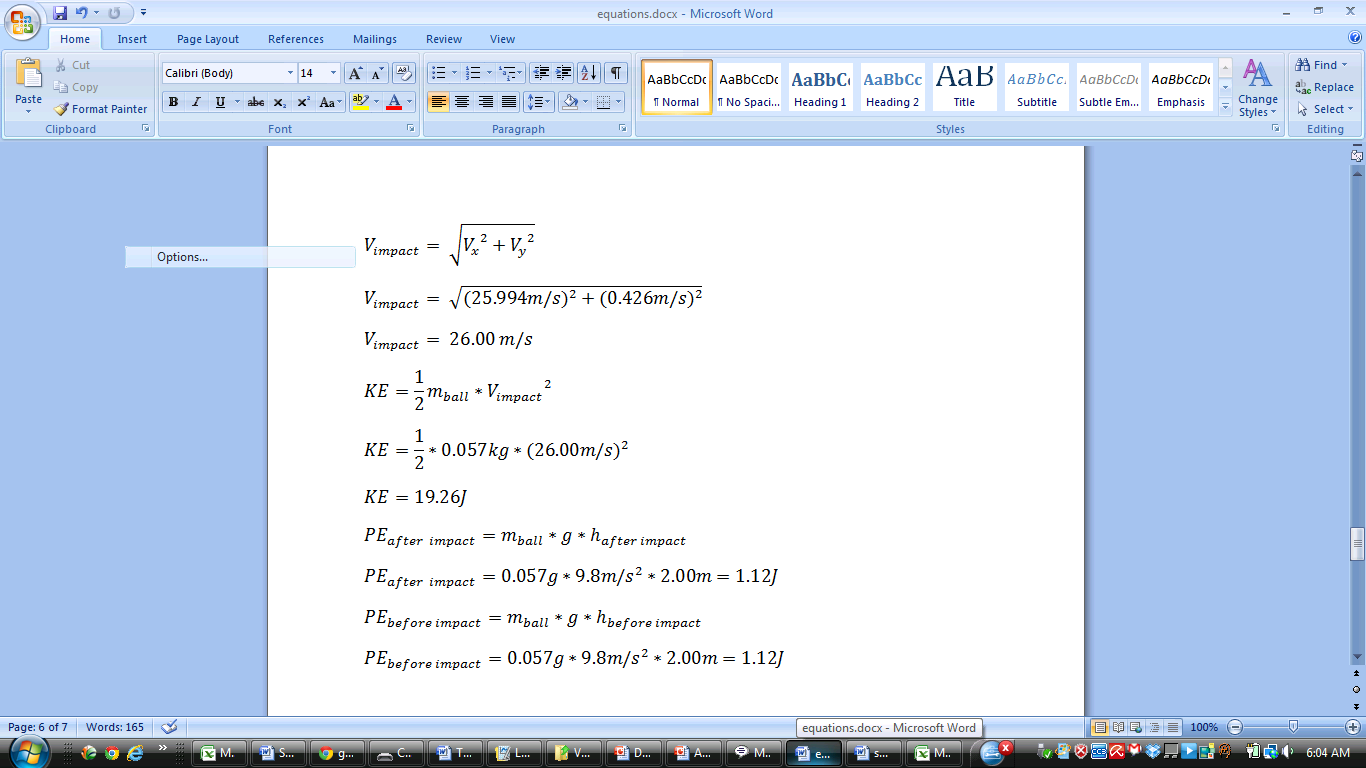 Second serve: energy Transfer
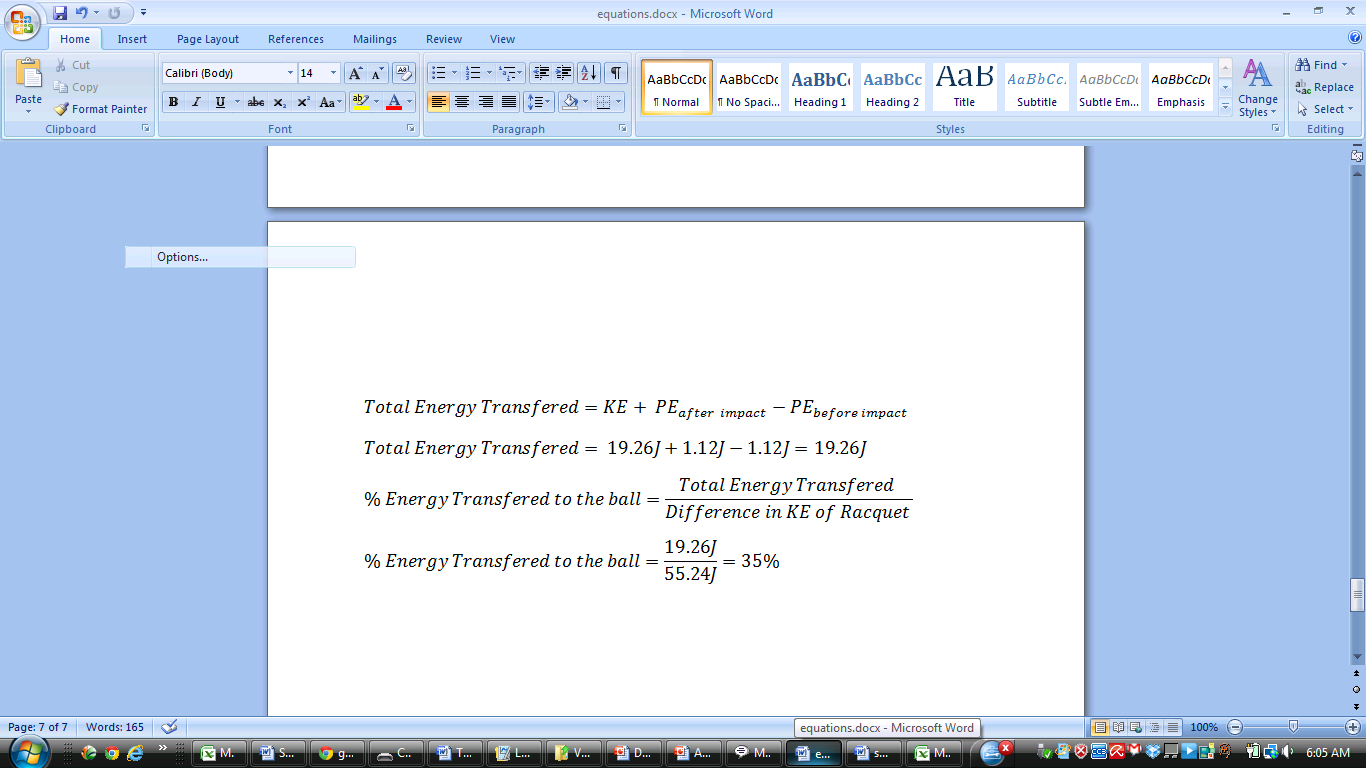 Power
First Serve
Second Serve
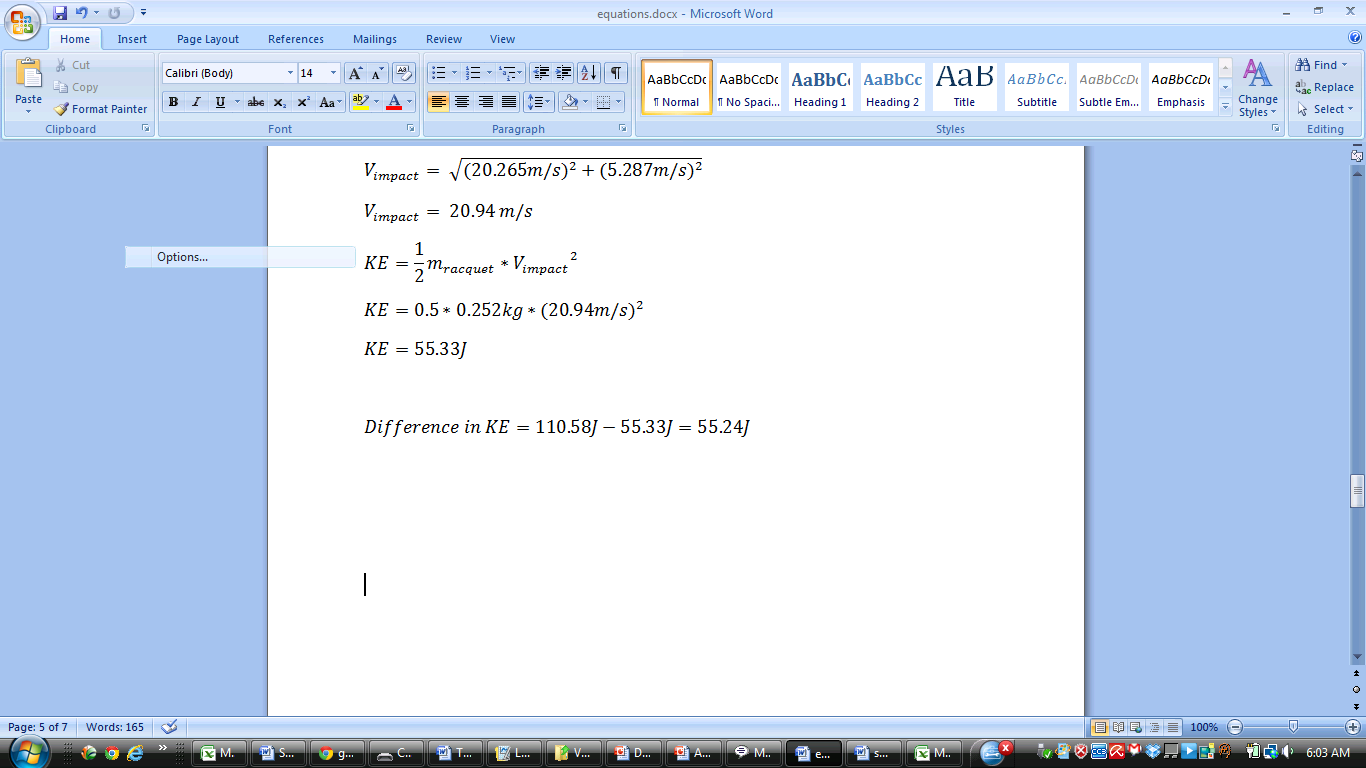 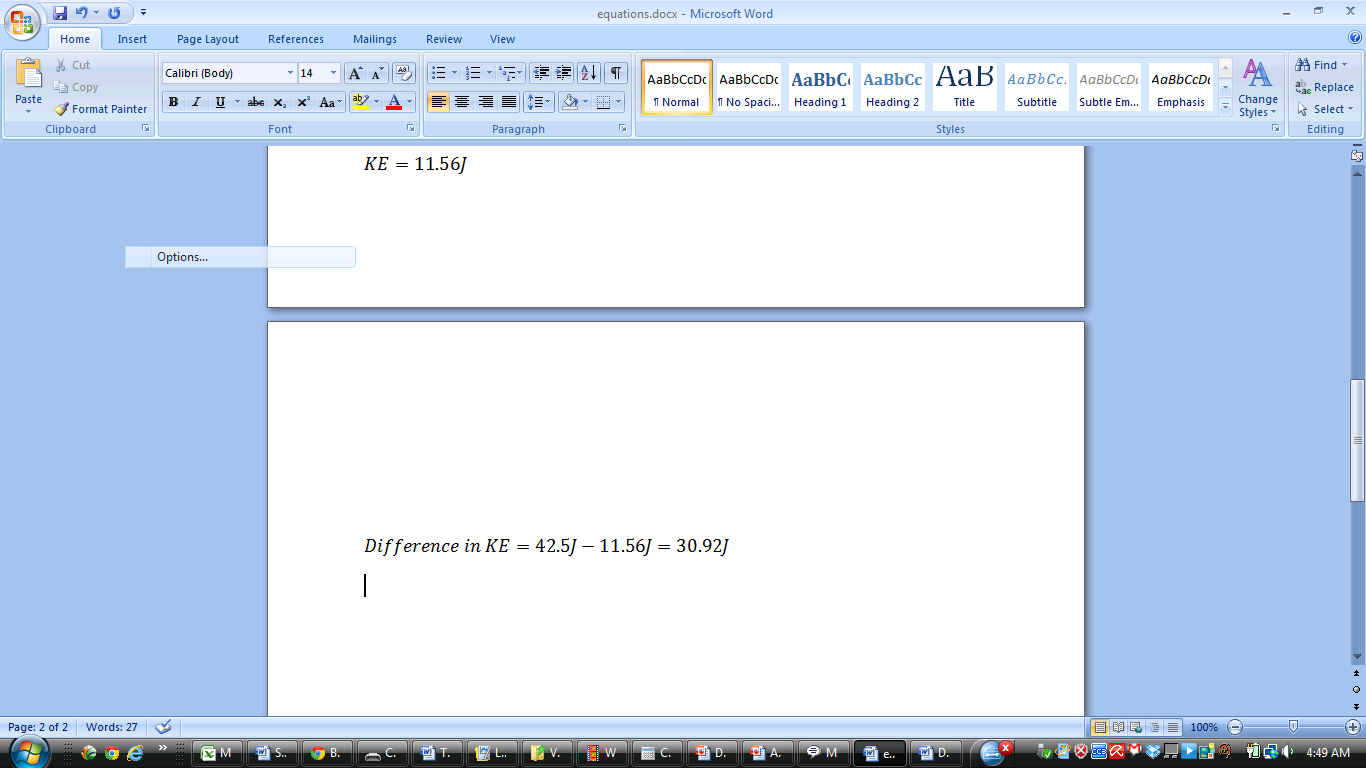 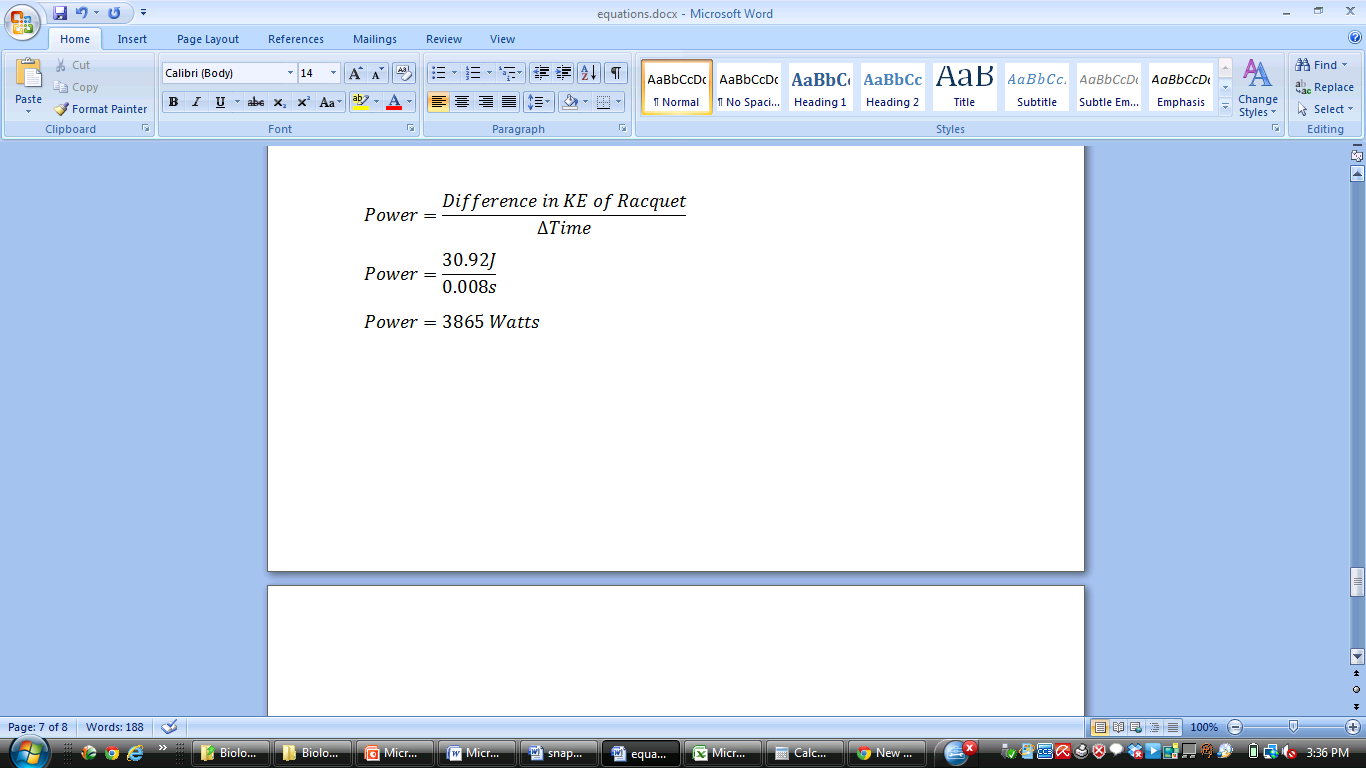 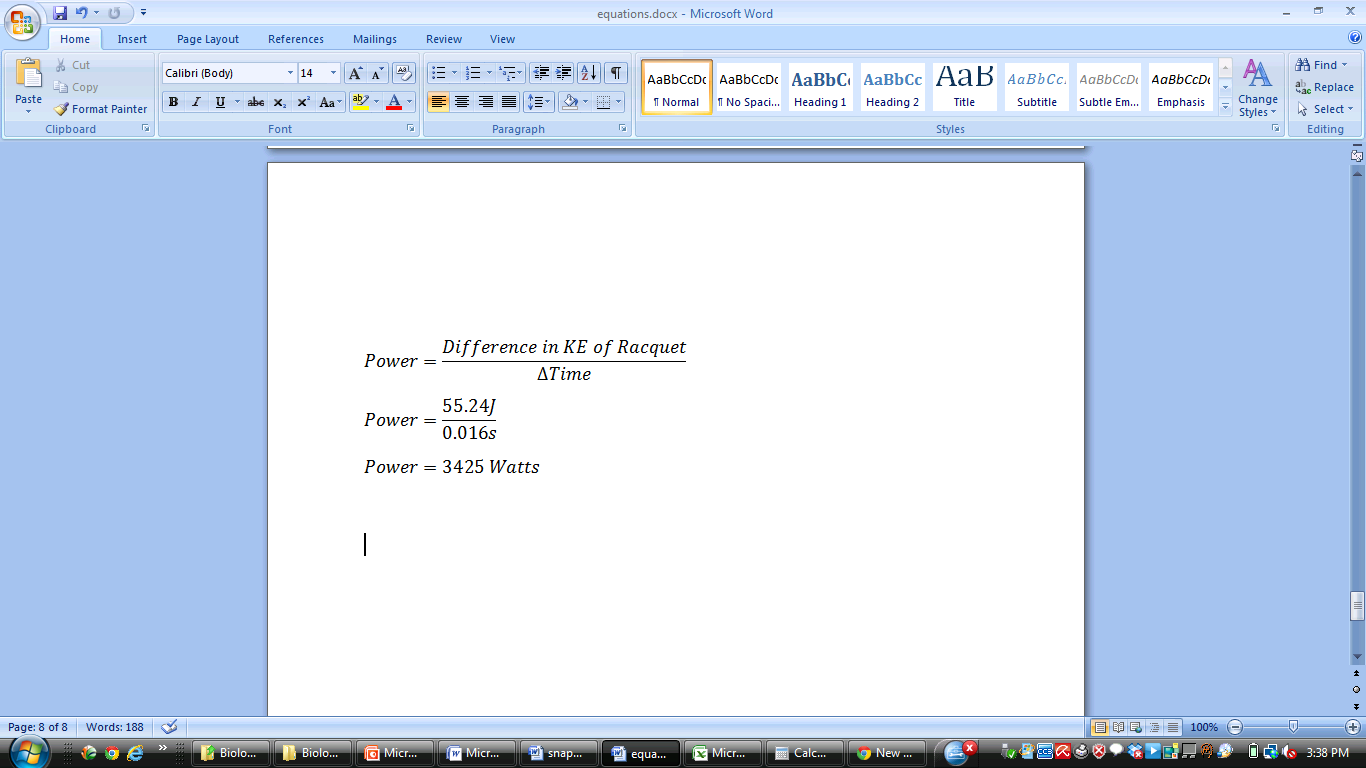 angular velocity
First Serve: 4.088-4.212: 0.124s
Travelling π radians
Angular Velocity = π /0.124 = 25.34ω
Second Serve: 3.680-3.752= 0.072s
Travelling π radians
Angular Velocity = π /0.072 = 43.63ω
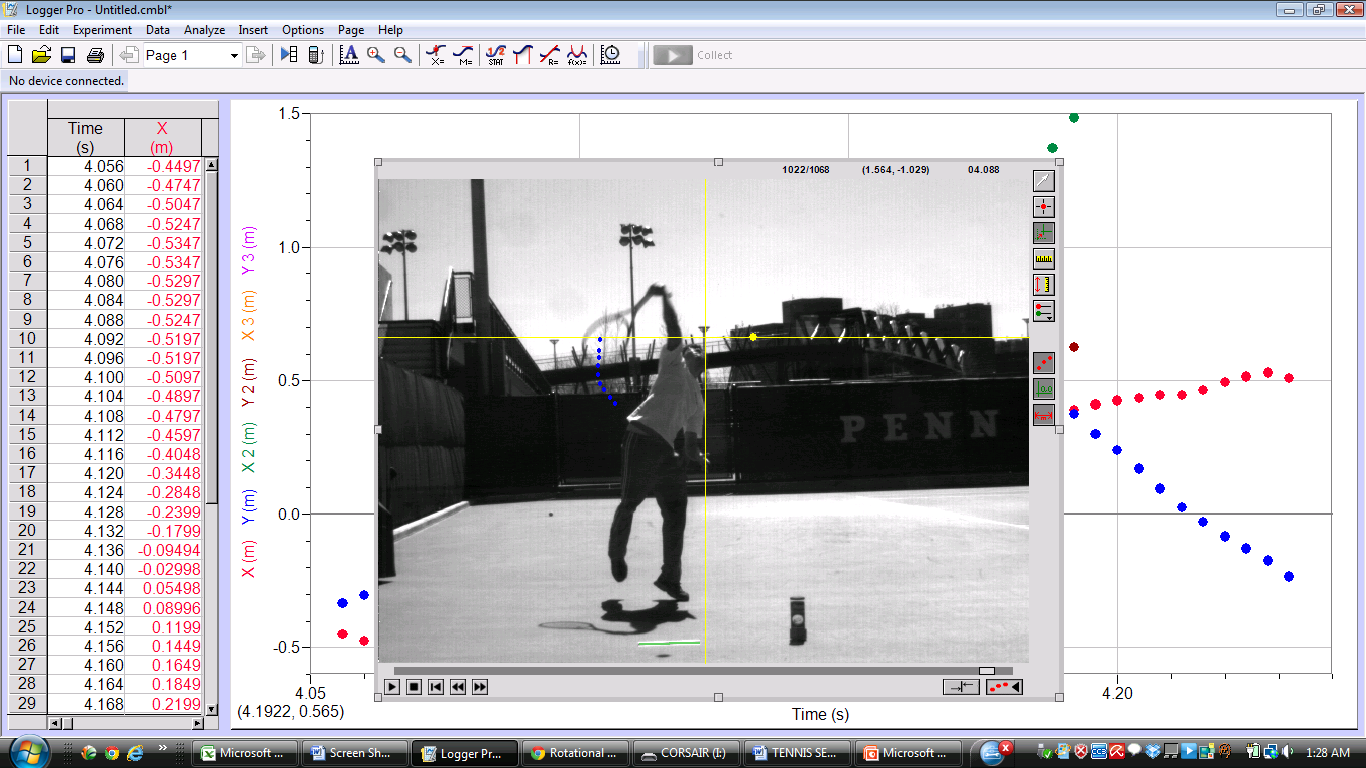 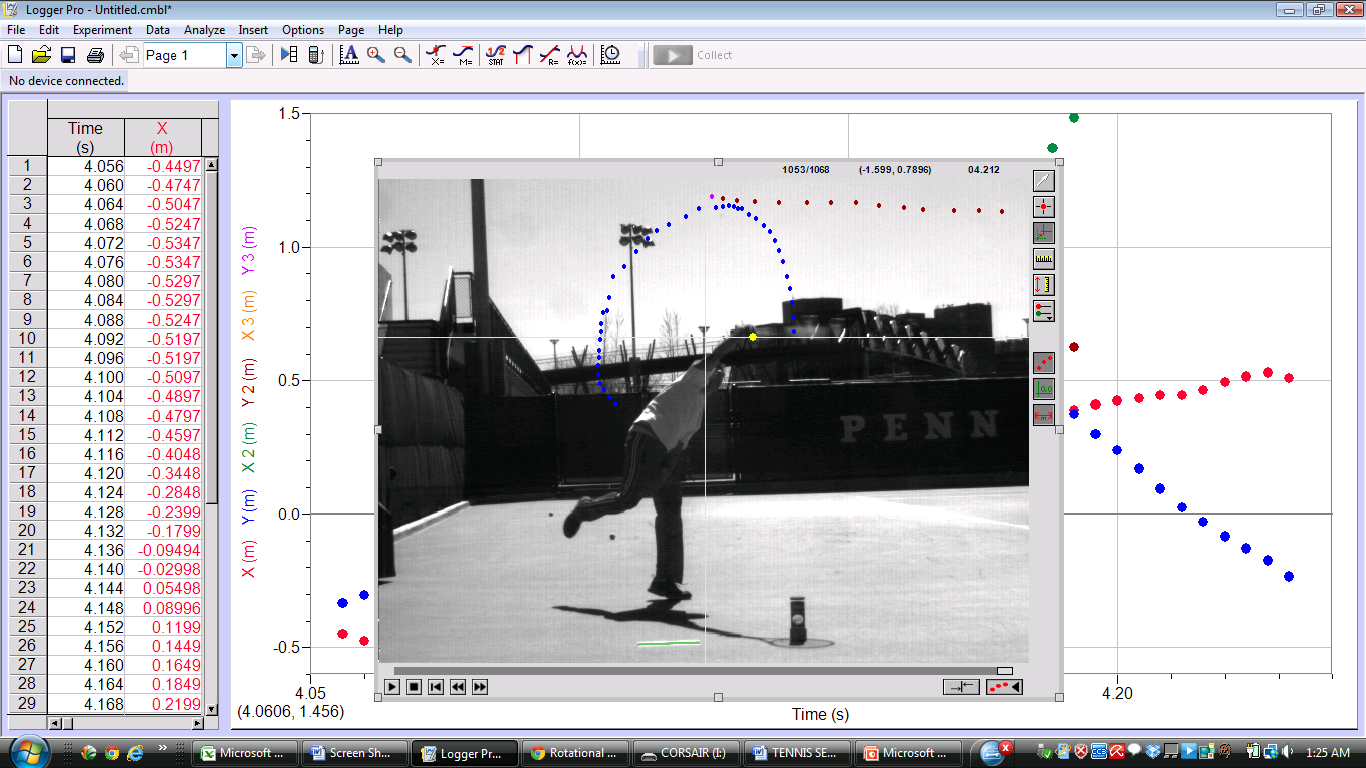 Results
so, what does the data say…
The 2nd serve (top-spin) transfers less % Energy to the ball from the racquet than the 1st serve (flat). 
The 2nd serve generates more force and angular velocity than the 1st serve. 
The velocity of the ball in the 2nd serve is lower than that in the 1st serve.
conclusions
Why did the % of Kinetic Energy Transfer drop off sharply in the 2nd serve?
Unlike the first serve, the 2nd serve is a top spin serve. This implies that the racquet grazes the ball, and more of the energy is transferred to the ball’s rotational velocity than linear velocity.  This explains why the tennis ball in the top-spin serve has a lower speed than the flatter serve. 

Why might the 2nd serve generate more force than the 1st serve?
At first, it might not seem intuitive (it clearly wasn’t to me since I made the opposite direction), but we can probably attribute it to the fact that a much lower % of Energy is transferred to the ball in the top-spin serve than in the flat serve. In order to have some acceptable velocity in addition to the extra spin, the 2nd serve might need to generate more force
comparisons
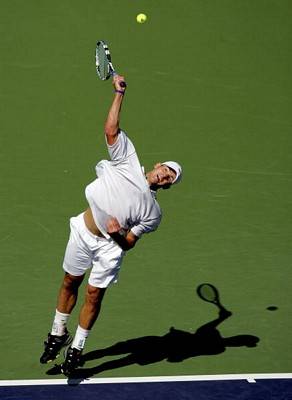 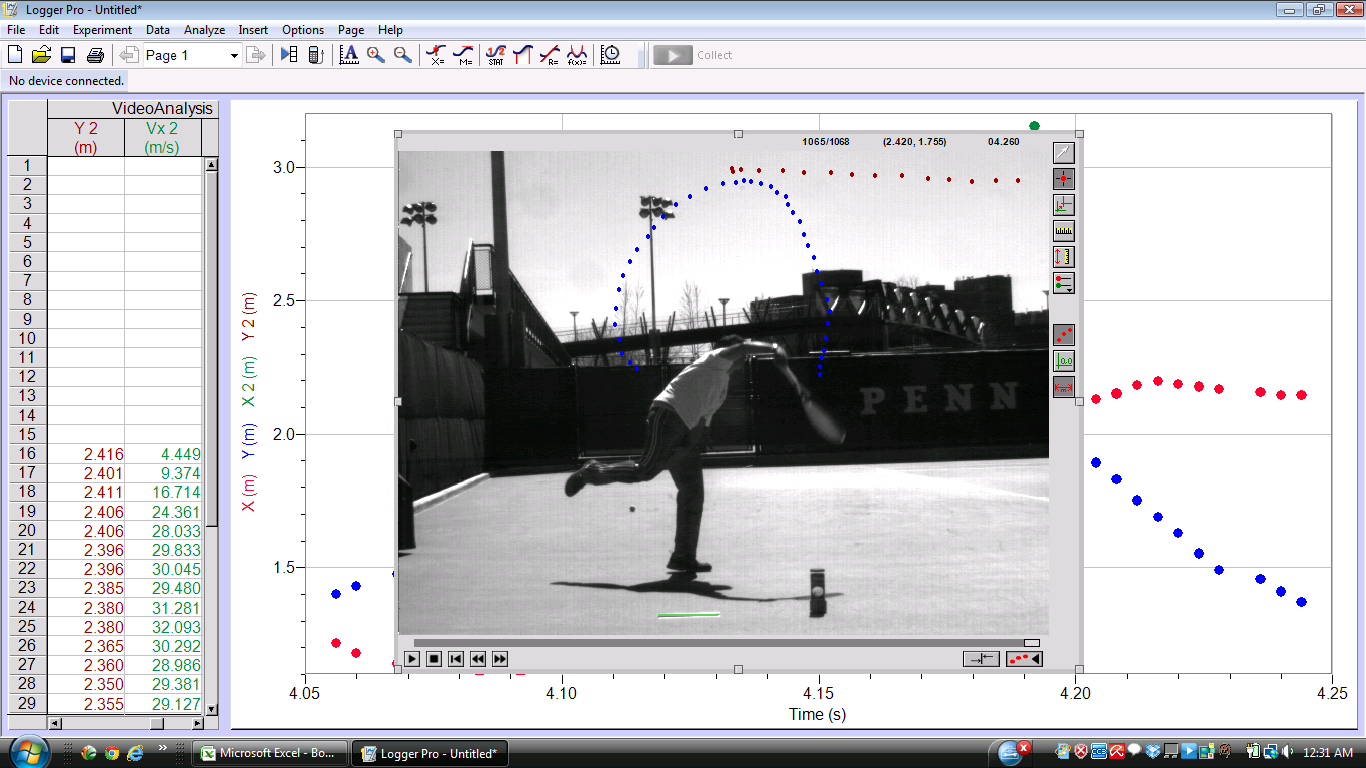 Vs.
First Serve Speed~ 67.5mph
First Serve Speed~ 155mph
Not even half as good  still close to an average tennis player (~ 70mph)
Future investigations
Compare a top-spin forehand with a flat forehand for the observable differences. 
It would be interesting to see whether there is a similar difference in the % energy transferred to the ball compared with the force generated on both of those shots
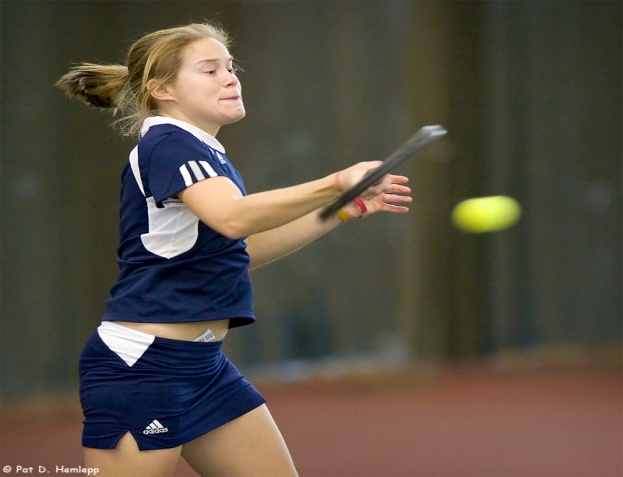 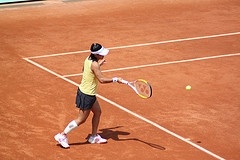 References
Konda, Shoji, Toshimasa Yanai, and Shinji 	Sakurai. "Scapular Rotation to Attain the 	Peak Shoulder External Rotation in Tennis 	Serve." Journal of the American College of 	Sports Medicine. 42.09(2010): 1745-1753. 
Kibler, William, T Jeff Chandler, Robert Shapiro, 	and Michael Conuel. "Muscle activation in 	coupled scapulohumeral motions in the high 	performance tennis serve." British Journal 	of Sports Medicine. 41.11 (2007): 745-749.
Any Questions?